Jokilaaksojen Yöpartion esittely
02/2023
Hanketyöntekijä Heidi Rosbäck
Kotiin hanke, tulevaisuuden kotona asumista tukevien palveluiden kehittämishanke
Yöpartiotoiminnan jalkauttaminen on osa Kotiin –hanketta, joka on STM:n rahoittama valtakunnallinen hanke.
Hankekoordinaatio koostuu eri osahakkeista
2
14.2.2023
Yöpartio osahankkeen taustalla vaikuttavat toiminnan kehittämistä ohjaavat lait ja asetukset
”Kotiin annettavia palveluja olisivat kotihoito ja tukipalvelut sekä uutena sosiaalipalveluna turva-auttamispalvelu. Kotihoitoa olisi järjestettävä asiakkaan yksilöllisen tarpeen mukaan vuorokaudenajasta riippumatta.”
Iäkkään henkilön palveluissa noudatettavat yleiset periaatteet määritellään vanhuspalvelulain 13 §:ssä. Palvelujen on oltava laadukkaita, oikea-aikaisia ja riittäviä. Ne on toteutettava niin, että ne tukevat asiakkaan hyvinvointia, terveyttä, toimintakykyä, itsenäistä suoriutumista ja osallisuutta sekä ehkäisevät ennalta muuta palveluntarvetta. 
Edellä kuvattujen yleisten periaatteiden lisäksi pitkäaikaisen hoidon ja huolenpidon toteuttamista ohjaa lain 14 §. Sen mukaan hoito ja huolenpito toteutetaan ensisijaisesti iäkkään henkilön kotona. Palvelut on toteutettava niin, että iäkäs henkilö voi kokea elämänsä turvalliseksi, merkitykselliseksi ja arvokkaaksi. Hänellä pitää olla mahdollisuus sosiaaliseen vuorovaikutukseen sekä toimintakykyä ylläpitävään toimintaan.
”Iäkkään henkilön hoitoa ja huolenpitoa sekä toimintakyvyn ylläpitämistä turvaavat palvelut on suunniteltava niin, että ne vastaavat määrältään, sisällöltään ja ajoitukseltaan hänen tarpeitaan.”
3
14.2.2023
Keski-Pohjanmaan hyvinvointialue
Yöpartiotoiminnan tavoitteet
Toiminnalle on asetettu tavoitteet, asiakasryhmät ja kriteerit.
Yöpartiotoiminnan tavoitteet: 
ihmiset pärjäisivät mahdollisimman pitkään kotona
viivästettäisiin palveluasumisen tarvetta, silloin kun kotona asumisen edellytykset muilta osin täyttyvät
turvattomuuden tunteen vähentäminen  kotona pärjäämisen edellytykset paremmat
hoidon jatkuvuuden onnistuminen --> kuntoutumisen näkökulma. Kotona kuntoudutaan paremmin kuin vieraammassa ympäristössä
4
14.2.2023
Yöpartiotoiminnan asiakasryhmät ja kriteerit
1. Asiakasryhmä
Asiakas on kotihoidon asiakas
Asiakkaalla taustalla hoitojakso osastolla tai jaksohoitoyksikössä ja kotiutumisen tueksi tarvitaan yöllä tarkistuskäynti tai tukea esim. vessassa käymiseen. 

2. Asiakasryhmä
Asiakas on kotihoidon asiakas, joka tarvitsee psyykkiseen ahdistuneisuuteen tai turvattomuuden tunteeseen kontaktin hoitohenkilökuntaan.
Näille tarjotaan etäkontakti- tai puhelinpalvelua fyysisen käynnin sijasta.
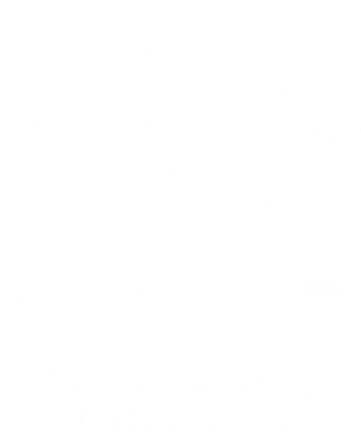 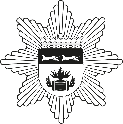 Keski-Pohjanmaan hyvinvointialue
14.2.2023
5
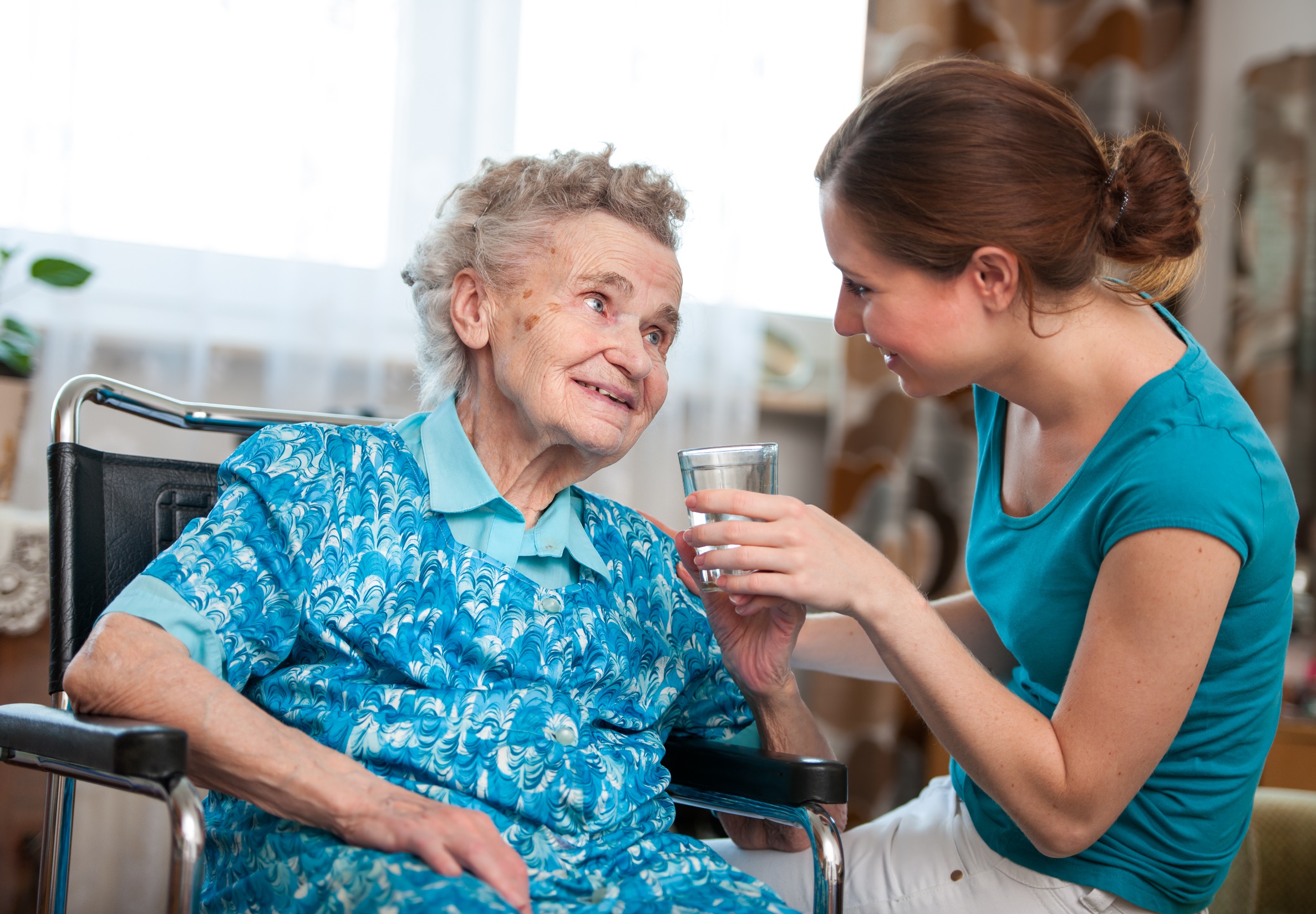 3. Asiakasryhmä
Kotihoidon asiakkaita, jotka odottavat paikkaa tehostettuun palveluasumiseen.
kotiutuminen täytyy olla turvallista
mielellään jonon etupäästä ja henkilö, joka odottaa mahdollisimman moneen paikkaan, jotta odotus ei veny pitkäksi.
mahdollisesti asuu vielä kotona
Myönteinen TEPA-päätös
4. Asiakasryhmä
Kotisaattohoitopotilaat, jotka tarvitsevat yöllistä apua, esim. vessa-avustukset tai kipupumppuasiat.
Omaiset tiiviisti hoidossa mukana.
Potilaat kotisairaalan asiakkaita.
Osan tarpeista voi hoitaa etäkontakti-palvelulla.
Syöpäyhdistyksen sairaanhoitaja Monica Kolppanen konsulttina tarvittaessa.
Turvapuhelin- ja ovihälytykset menevät edelleen saman käytännön mukaisesti kuin ennenkin.
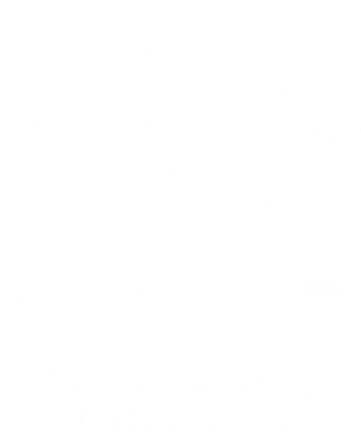 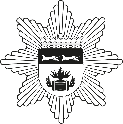 Keski-Pohjanmaan hyvinvointialue
14.2.2023
6
Jokilaaksojen yöpartiotoiminnan käytännön järjestelyt
Yöpartioyksikkö on perustettu kotihoidon alaisuuteen.
Molemmissa jokilaaksoissa on yöpartio yksiköt, joihin kuuluu 3 työntekijää, jotka ovat lähihoitajia -> näin voidaan turvata, että joka yössä on työntekijä.
Lestijokilaaksossa toiminta on alkanut pilottina 09/22 ja vahvistuu 03/23 ja Perhonjokilaaksossa toiminta alkaa näiltä näkymin 04/23.
Yöpartiolaisten sijoituspaikka öisin vaihtelee, hän on alueen 24/7 yksikössä, jos ei asiakaskäyntejä. Sijoitus määrittyy sen mukaisesti missä yövuoron asiakkaat asuvat ja lisäksi sijoitukseen vaikuttaa alueen yksiköiden tarve lisäavulle.
Asiakasohjaus tapahtuu optimoinnin kautta.
Yöpartioilla on omat ajanvarauskirjat, johon optimoidaan yökäynnit.
Optimointi voi optimoida äkillisiä käyntejä ainoastaan kotihoidon, ensihoidon tai kotisairaalan pyynnöstä Esim. kommootioseurannat tai saattohoitotilanteet. Muuten asiakkaat ilmoitetaan arkipäivisin  8-15 välisenä aikana tai niille voidaan palvelut aloittaa vasta seuraavana arkipäivänä, kun palveluesimies on tehnyt palvelupäätöksen. 
Yöpartioon ei luvata säännöllisiä asiakkaita.
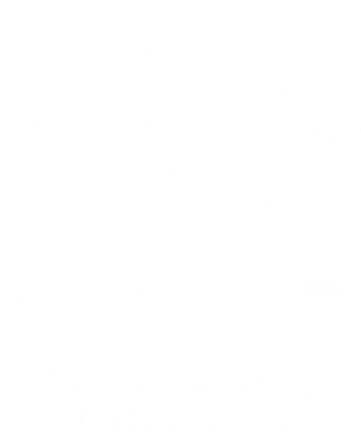 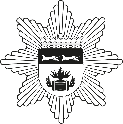 Keski-Pohjanmaan hyvinvointialue
14.2.2023
7
Kotiutumisessa huomioon otettavia asioita
Kotiutuksen ennakointi on tärkeää. Ota yhteys Kotihoidon Toiminnanohjaukseen heti, kun kotiutusta suunnitellaan. Huomioi, että kotihoidon palveluita ei välttämättä voida järjestää samana päivänä.
Ohjeen tehnyt Marjo Kero-Järvilä ja Petra Witick
Yöpartiolaisen tehtävät
Yöpartiolaisen päätehtävänä on käydä sovituilla käynneillä tai huolehtia muu yhteydenottotapa asiakkaisiin 
Käynneillä käydään tekemässä esim. sairaalajakson jälkeen voinnin tarkistusta ns. tsekkauskäynti, tuetaan kotona selviytymistä ja avustetaan päivittäisissä toiminnoissa, arvioidaan kipulääkityksen riittävyys.
Tehdään tarvittaessa erilaisia sairaanhoidollisia tehtäviä esim. virtsakatetrin laittaminen, runsaasti vuotavan haavan sidosten uusiminen, kommootioseurantaa  jne. 
Yöpartiojaksojen pituus sekä käyntimäärät yön aikana vaihtelee hoidon tarpeen mukaan. Etukäteen ei luvata pitkiä jaksoja ja useita käyntejä yöhön vaan jaksojen aikana tehdään jatkuvaa hoidon tarpeen arviointia kuntouttavalla otteella ja käynnit suunnitellaan sen mukaisesti. Tavoitteena on asiakkaan kuntoutuminen ja omatoimisuus.
Ellei yöpartiokäyntejä ole, työskentelee yöpartion hoitaja alueen 24/7 yksikössä, jossa sillä hetkellä suurin tarve. Hän saa informaation sijoituspaikasta ennen vuoron alkua/vuoron alussa ajanvarauskirjalta.
14.2.2023
9
Yöpartion pilotti ja kehittämistyö
Lestijokilaakson yöpartion pilotti 5.9.2022-28.2.2023
Lestijokilaakson yöpartio pilotti osoittaa, että tarvetta yöpartiolle alueella on. Kotiutuksia osastoilta on voitu tehdä aiemmin, kun on voitu tarjota yöllistä turvaa kotiin. Yöpartiolla on ollut vaihtelevasti 1-3 asiakasta yössä ja joinain öinä ei ole ollut asiakkaita. Resurssia on kuitenkin voitu hyödyntää alueen yksiköissä ja siitä on ollut yksiköille apua. Pilotti on toteutettu samoilla asiakasryhmillä, kuin mitä aiemmin esitettiin. Pilotti jouduttiin hetkellisesti tauottamaan syksyn aikana henkilöstöhaasteiden vuoksi, mutta käynnistettiin uudelleen vuoden alussa.

Jatkossa vielä selvitellään ja tiivistetään yhteistyötä ensihoidon kanssa.
Palliatiivisten ja saattohoitopotilaiden kohdalla ensihoito tulee jatkossa olemaan tukena.
Turvapuhelin ja ovihälytysten jakaminen ensihoidon ja yöpartion kesken on vielä selvityksen alla.
Lähtökohtaisesti mennään niin, että turvapuhelin hälytykset menevät kuten aiemminkin.
Yöpartion tuesta senioriasukkaiden turvapuhelin hälytysten vastaajina voidaan tapauskohtaisesti sopia ja keskustella. Tästä olisi iso apu tehostetun palveluasumisyksiköiden henkilöstön kuormituksen purkamiseksi.
Yöpartion suunnittelu ja kehittämistyössä ovat olleet mukana molempien jokilaaksojen alueiden kotihoidon esihenkilöt, YLE-osastojen ja kotisairaaloiden esihenkilöt, Kokkolan yöpartion esihenkilö ja työntekijä, Tehostetun palveluasumisen esihenkilöt (osa), hanketyöntekijä sekä Hoidon ja hoivan palvelualuejohtajat ja Toimialuejohtaja. Henkilöstöä on myös osallistettu erinäisin kyselyin. 

Matka on ollut pitkä ja monta mutkaa on vuosien varrella kohdattu, mutta niistäkin on selvitty erittäin hyvällä ja joustavalla yhteistyöllä sekä yhteen hiileen puhaltamalla!
“Yhteistyössä on voimaa!”
Kiitos!
Voimmeko olla yhteydessä? 
Hyvin voimme.
Heidi Rosbäck
Sairaanhoitaja, 
hanketyöntekijä, Soite 
+358 40 804 2858
heidi.rosback@soite.fi